Y10 Employability Learning Journey
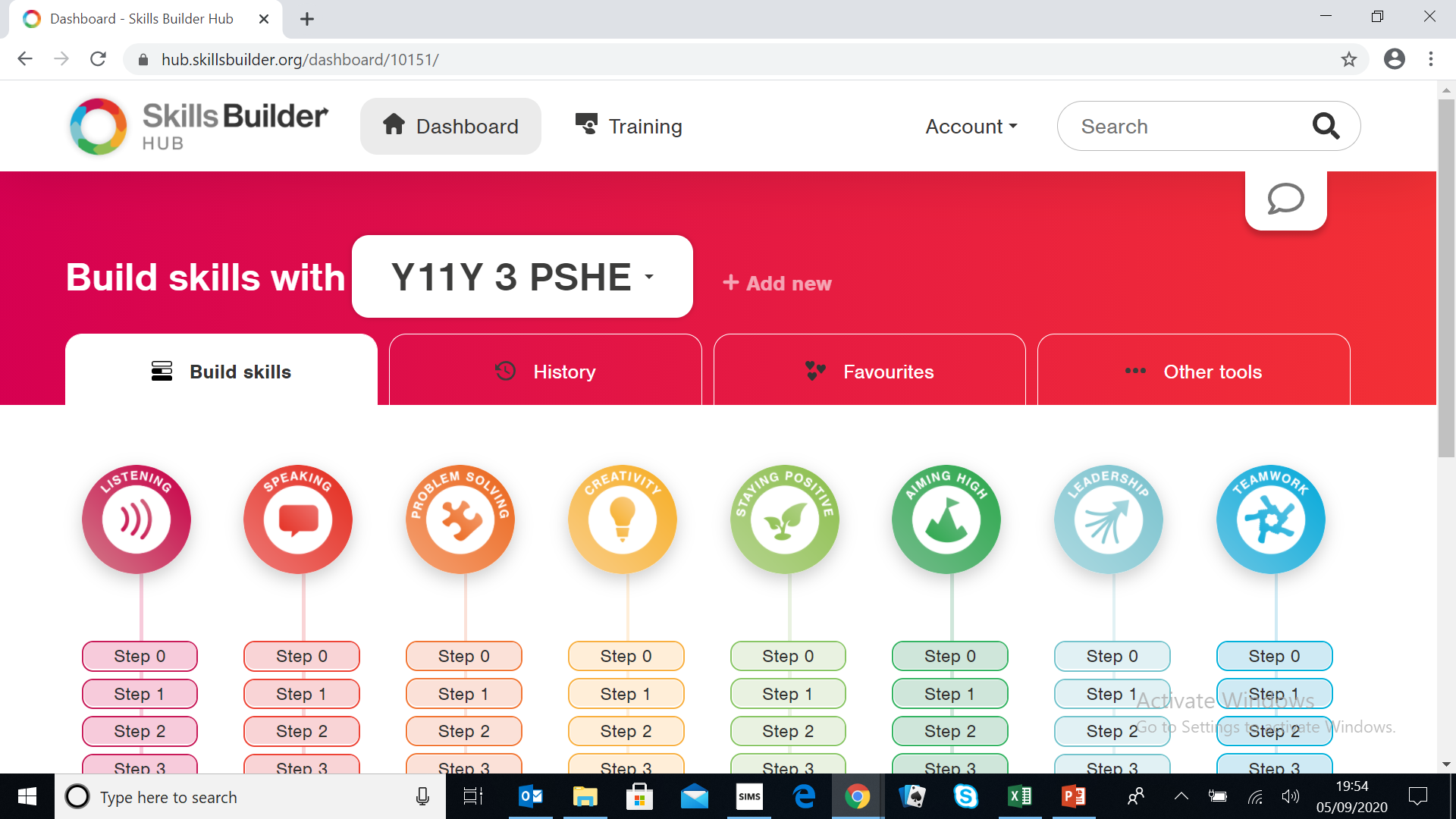 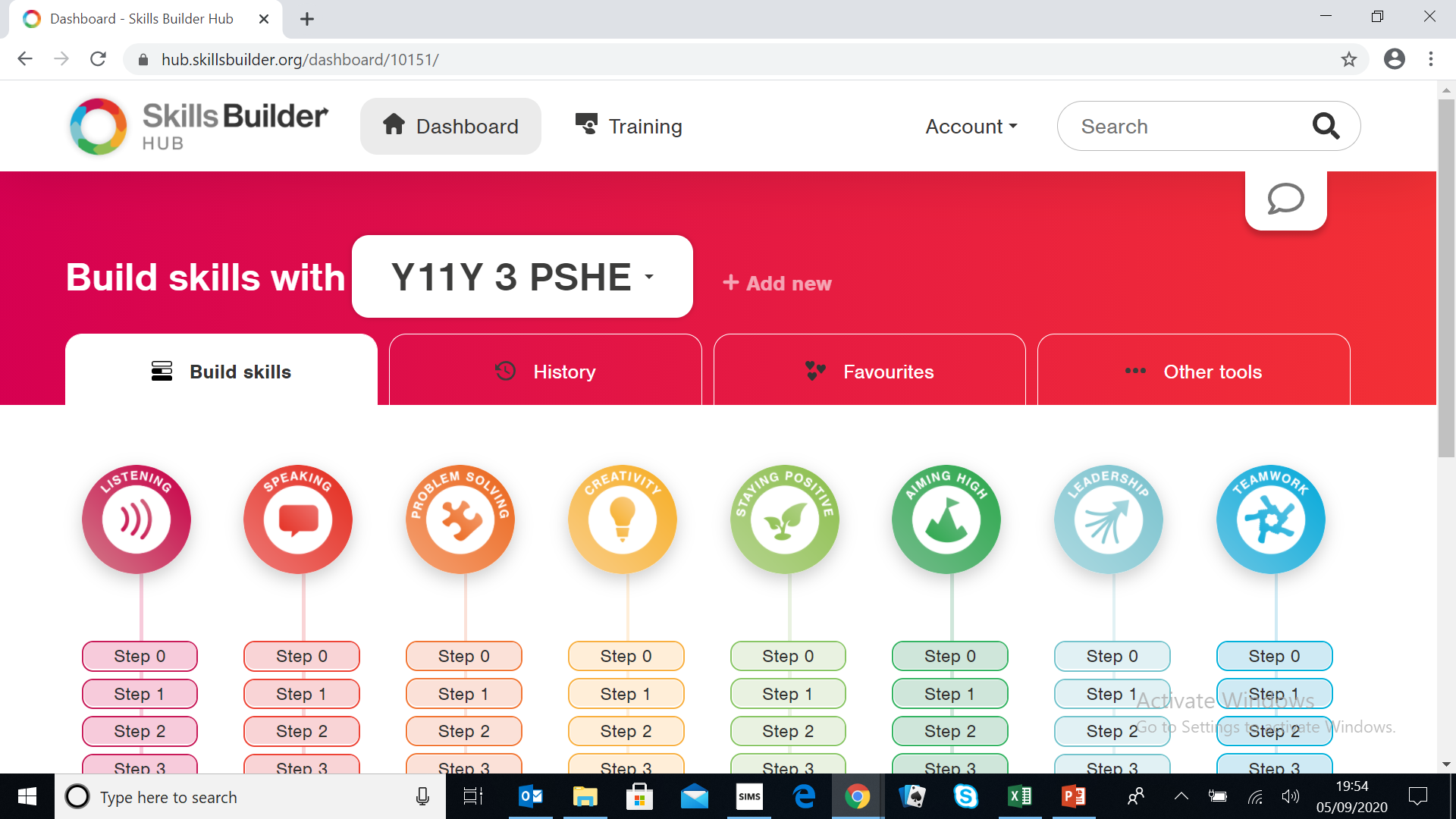 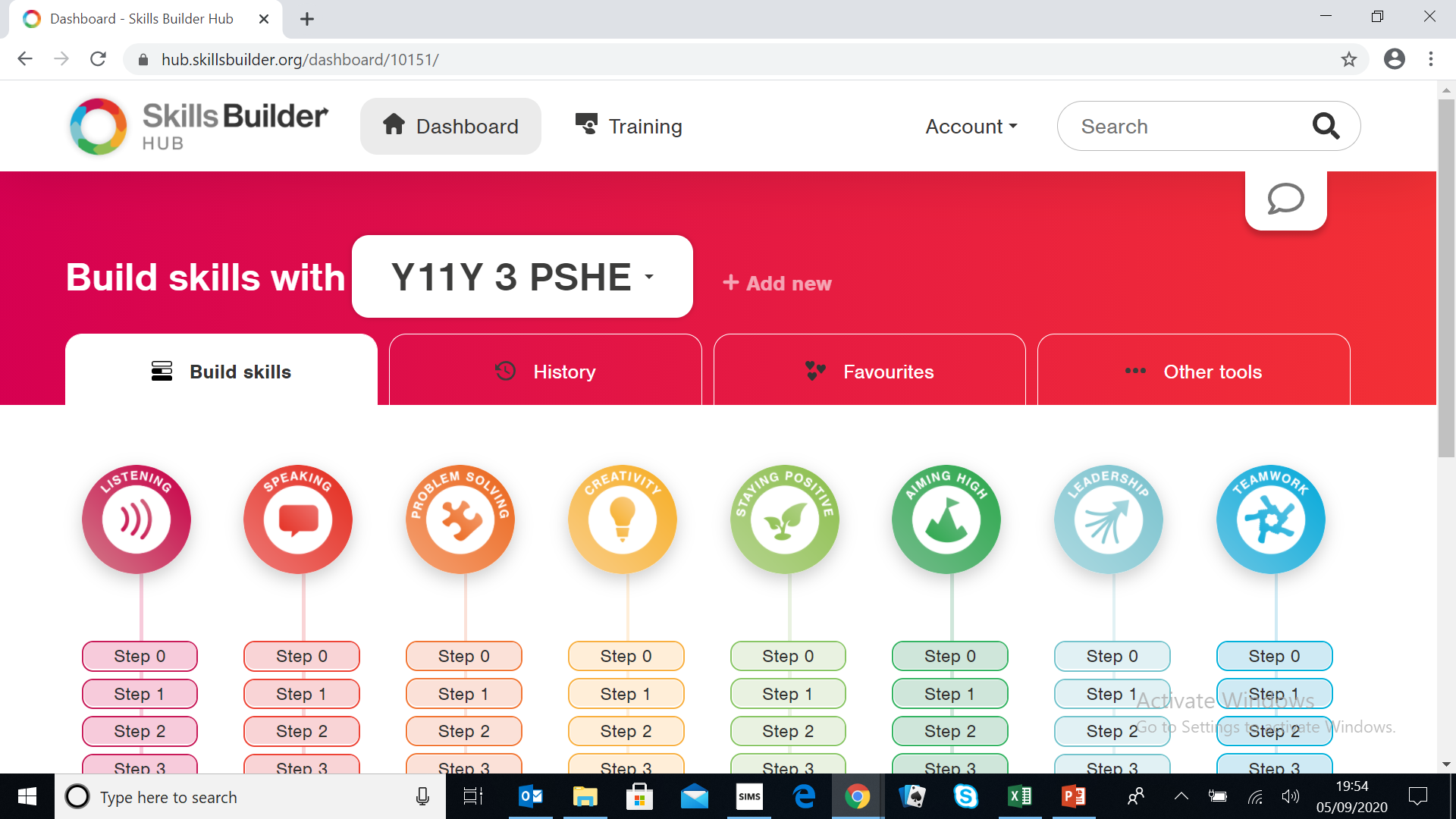 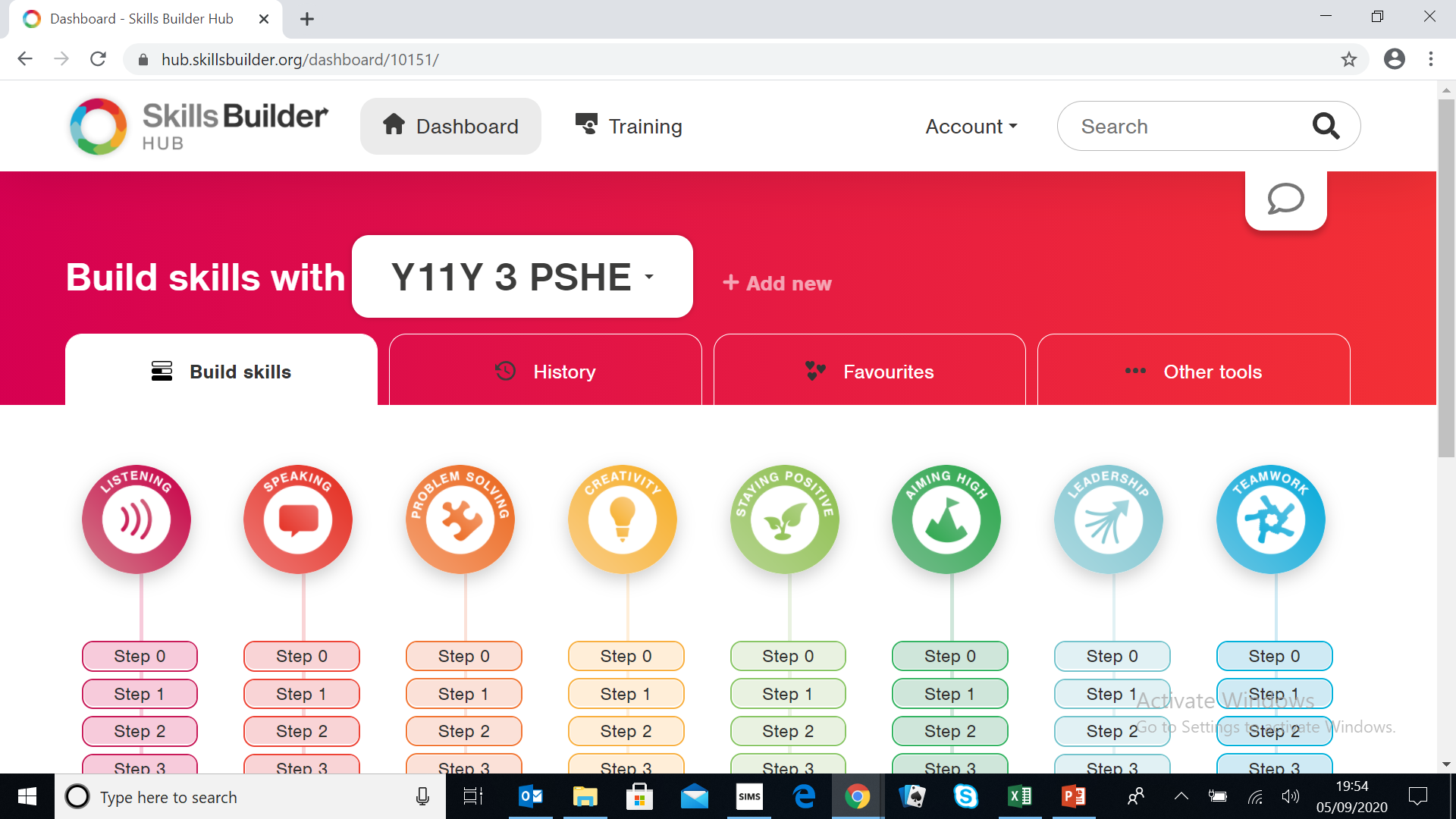 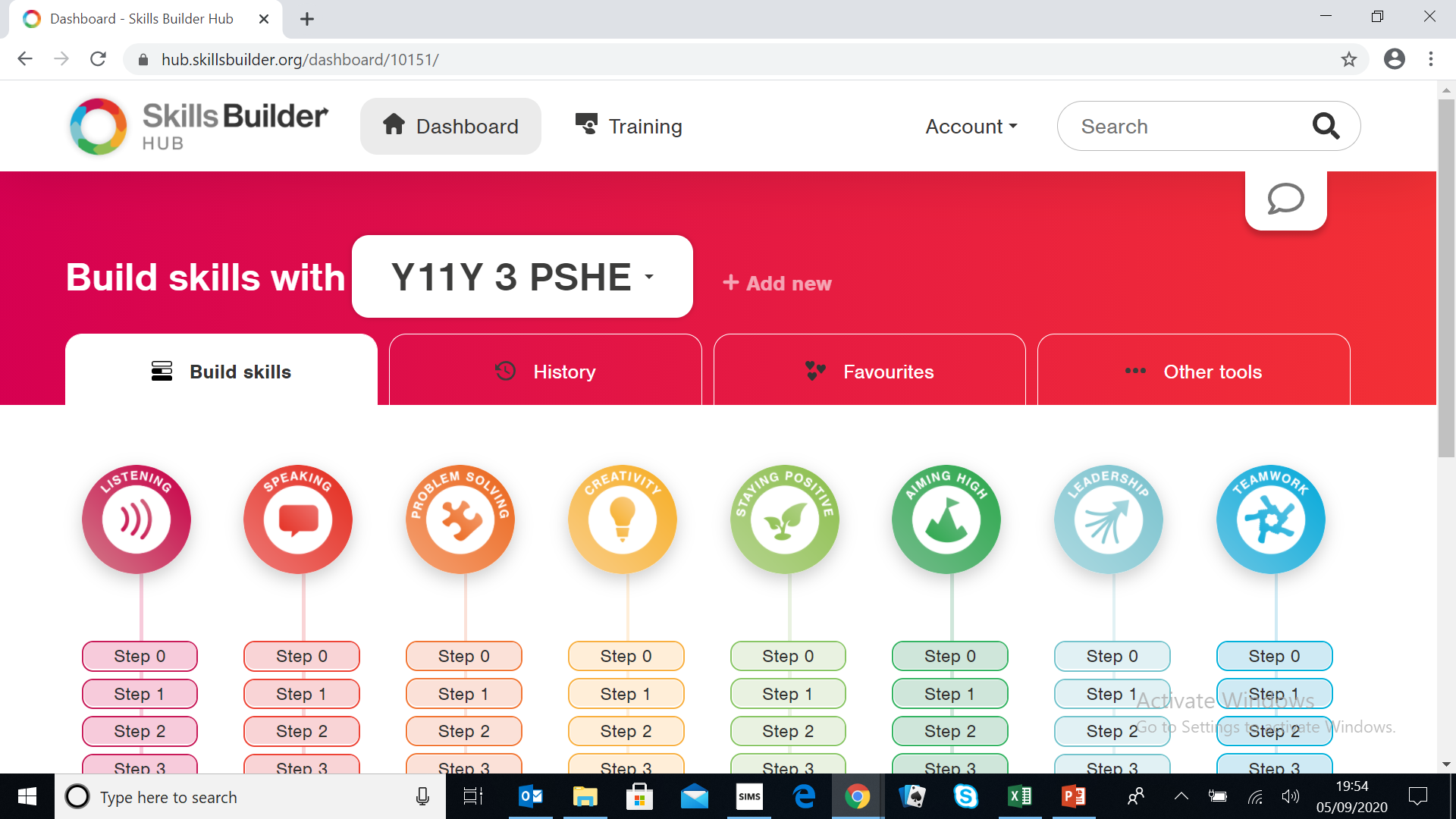 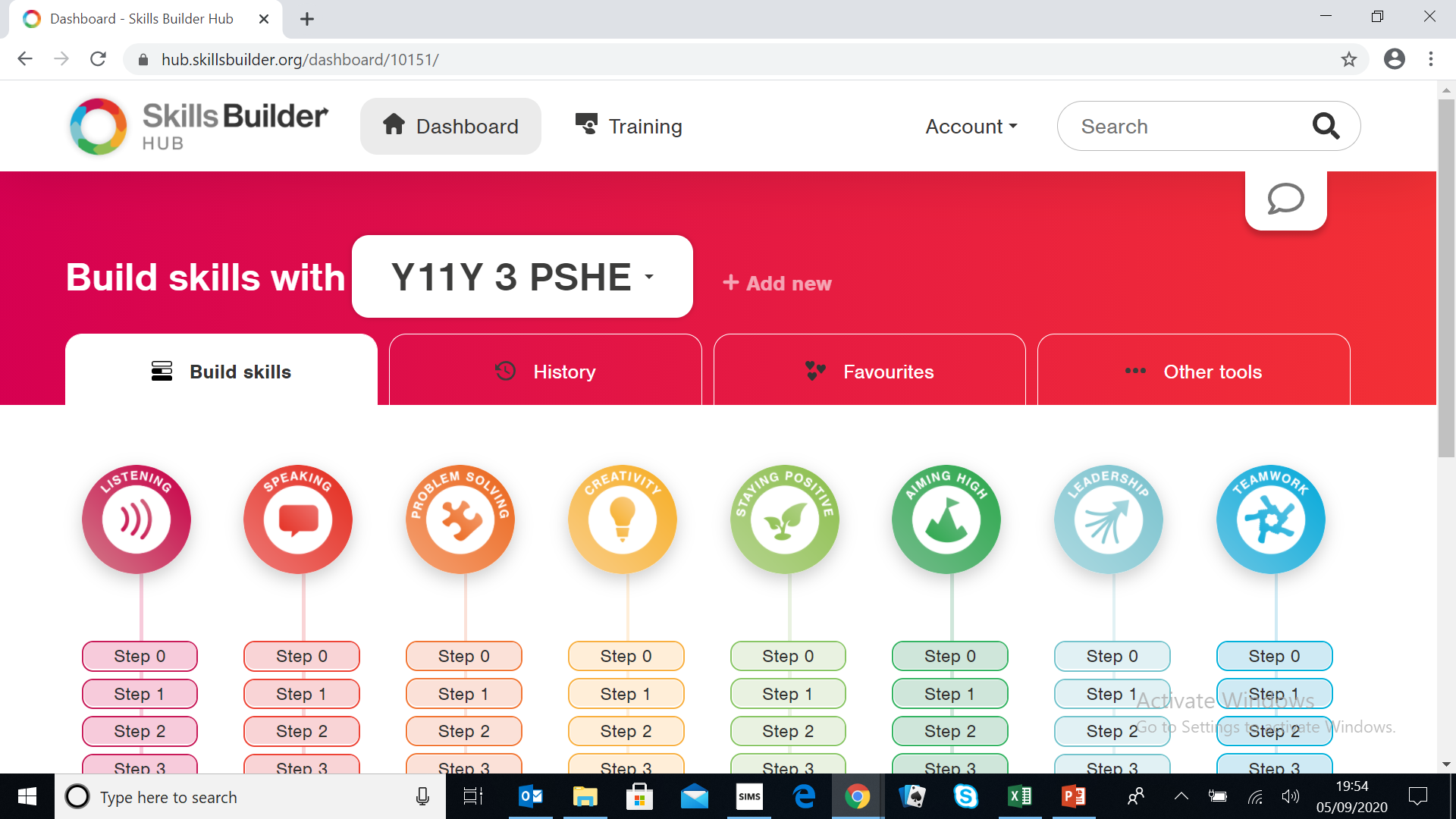 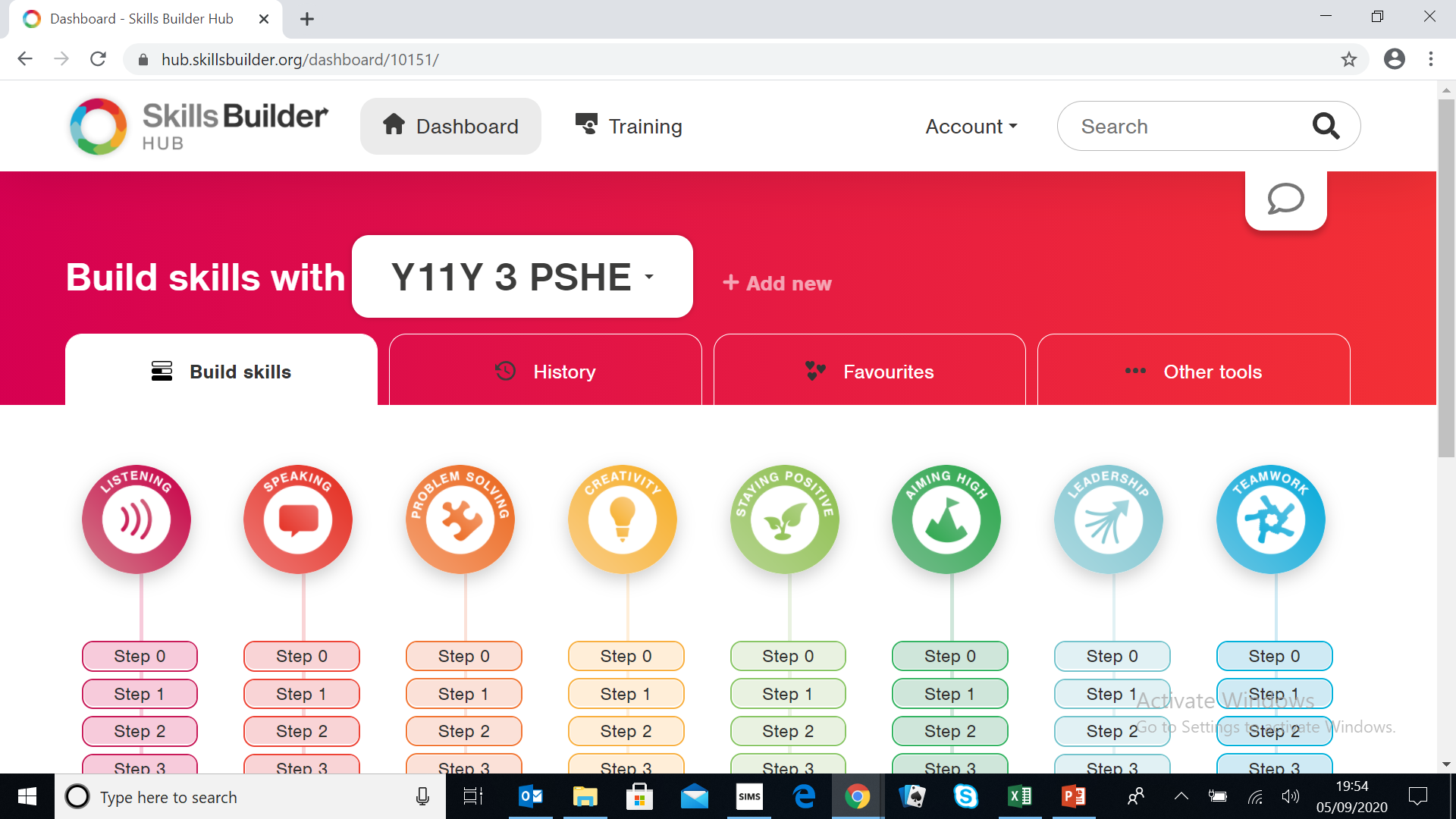 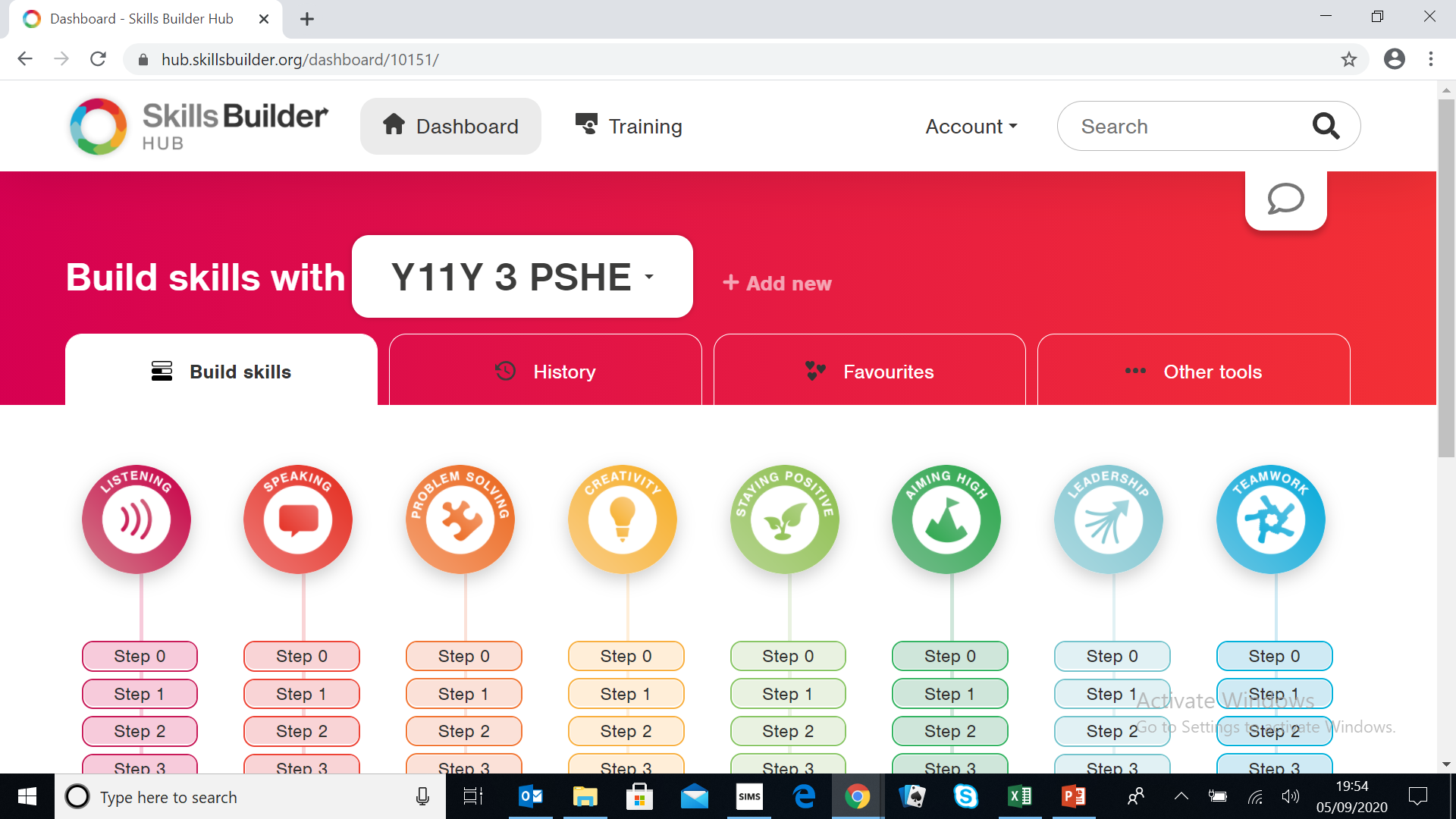 Go to university to enhance your studies and get a degree
Start a degree level apprenticeship
Start a job
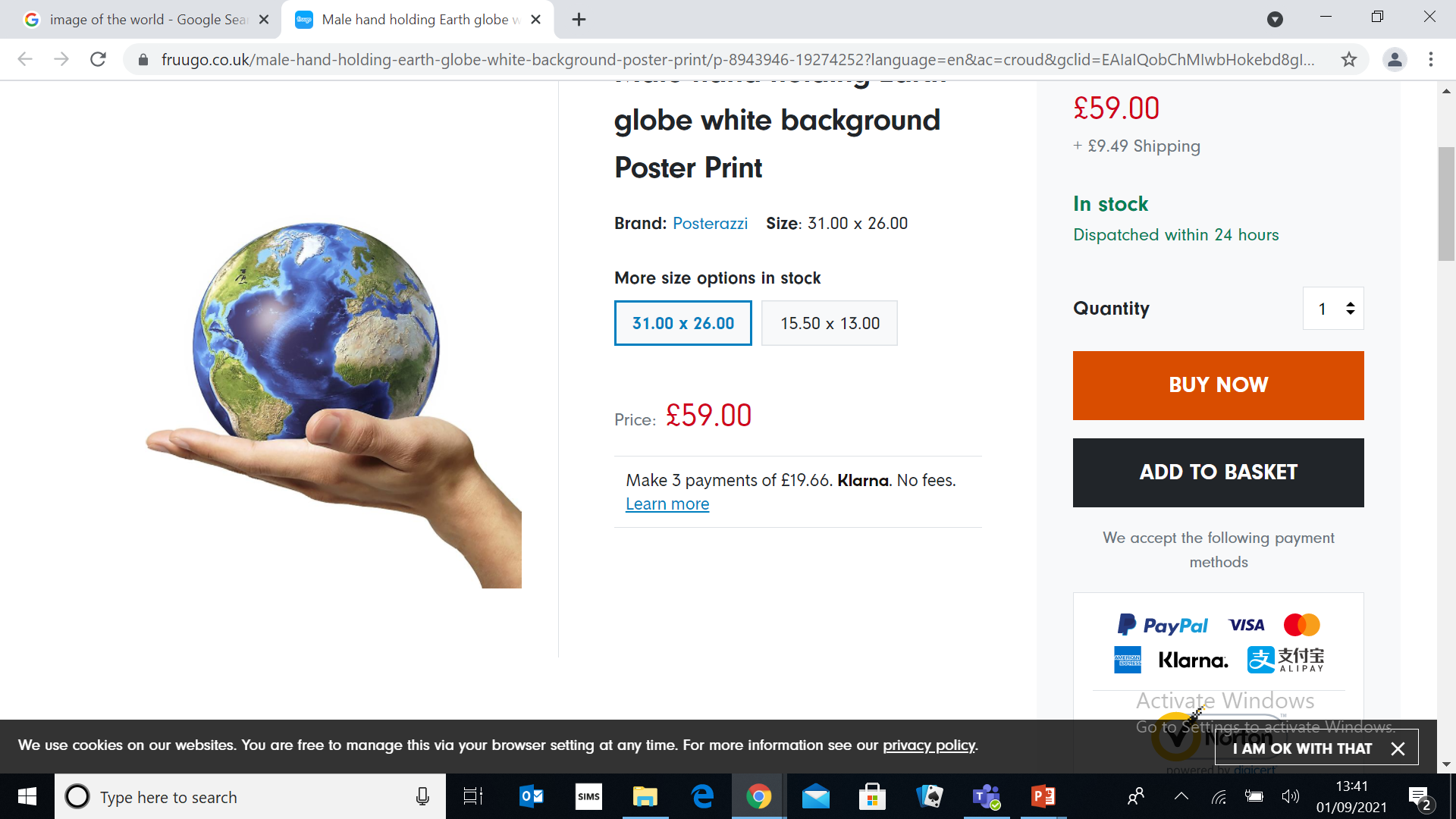 Continue your lifelong love of learning and personal development
College, 6th Form or Apprenticeship
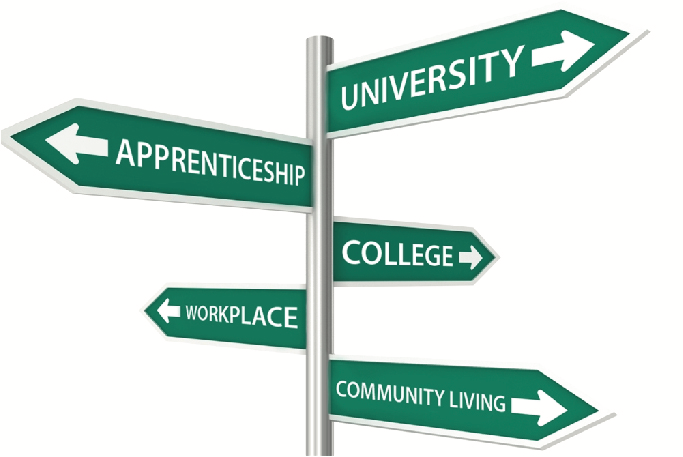 Years 12 and 13
Individual and group Careers Interviews
Raising Aspirations University Visits
Derbyshire Skills Festival
Apprenticeship Application Workshop
How to revise sessions
Derby College Visits
NCS opportunities
Post 16 Evening
Enrichment Day
YEAR
11
Continuation of work on the 8 Skills Builder Employability Skills
Applications and Back Up Plans
Stay at home or move away?
LMI and Hot and Cold Jobs
Options Post 16
Qualifications Post 16
Interview Preparation
Apply to become a Prefect and develop your leadership
skills
Toyota Production Apprentice Days
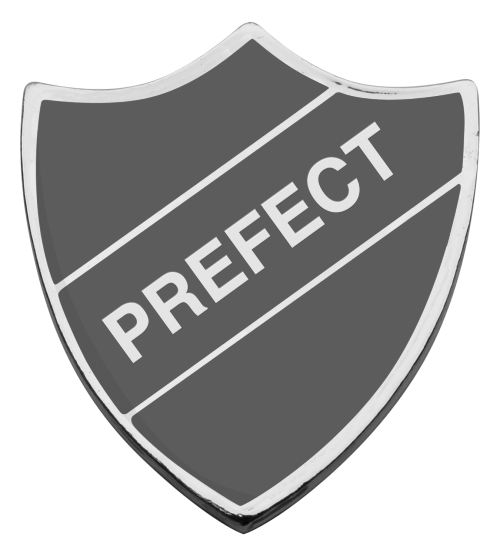 6th Form Visits
World of Work Days
Health Care Insight Day
Derby Public Speaking Competition
Derbyshire Skills Festival
Work place Health and Safety
Mock Interviews
Work Experience
Toyota Cadets
CV Workshop
Work Experience Evening
CV Workshop
Enrichment Day
Continuation of work on the 8 Skills Builder Employability Skills
Ways of working and LMI?
Coping with stress in the workplace
What do I need to know about interviews?
Finding a work experience placement
What is a CV and why do I need one?
Sign up for the Duke of Edinburgh award
YEAR
10
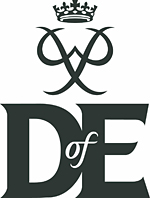 Industry Day and Progressions Pathway
Enrichment Day
Options talks
Toyota Visits
IRail Day
Options Evening
Derby Scholars
Continuation of work on the 8 Skills Builder Employability Skills
What qualifications can I take?
What subjects should I choose?
What job / career might I be good at?
What am I good at?
What do I like?
Take part in activities outside school
YEAR
9
Formula One Challenge
Toyota / Learn By Design  STEAM Club
Represent school
Enrichment Day
The Big Bang
Take part in Extra-Curricular activities
Continuation of work on the 8 Skills Builder Employability Skills
LMI (Labour Market Information) and Hidden Jobs
Employability – Company Presentation Challenge
Introduction to Career Pilot
YEAR
8
Toyota / Learn By Design STEAM Day
Enrichment Day
Derby University visit
YEAR
7
Buzz Quiz 
What kind of animal am I?
Introduction to the 8 Skills Builder Employability Skills
Introduction to the 
CIEAG (Careers information, education advice and guidance at Murray Park
Employability – Enterprise Challenge Competition
Develop a lifelong love of learning
PROUD TO BE HERE
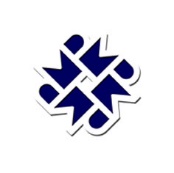 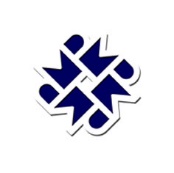